Cash- und Forderungsmanagement in COVID-19-Zeiten
Slowakisches Maßnahmenpaket - Geschäftsführerhaftung
14.4.2020
Mgr. Petra Štrbová Marková
Mgr. Ján Macej, Ph.D. 
Mag. Bernhard Hager, LL.M
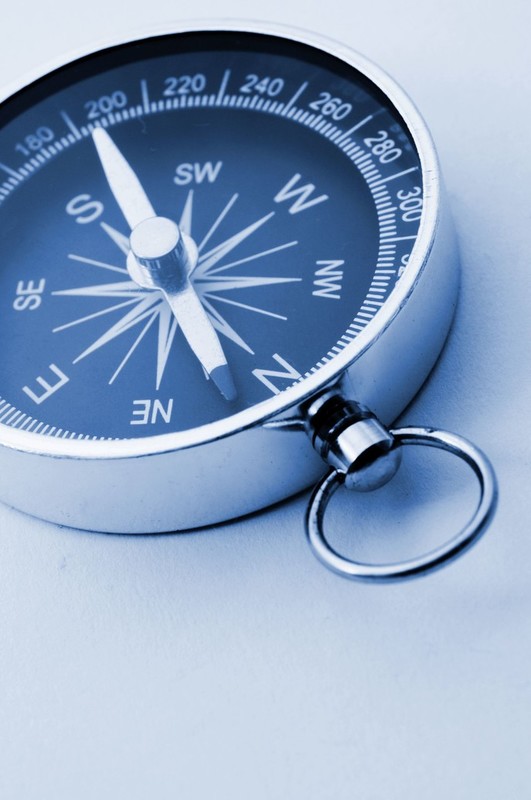 Inhalt
Zahlungspflicht, Grundsätze der Geschäftsführung und -haftung
Vis maior
Stundungen, Ratenvereinbarungen, Anerkenntnis
Gesellschaft in der Krise
Zahlungen bei Liquiditätsengpässen – Anfechtung
Insolvenz
Maßnahmenpaket zu Covid
Haftung des Geschäftsführers
1. Zahlungspflicht, Grundsätze der Geschäftsführung und -	haftung
Zahlungspflicht und Grundsatz der Geschäftsführung
Geschäftsführer muss sich Überblick über Gesellschaft verschaffen und so wirtschaften, dass diese Verträge und Verbindlichkeiten erfüllen kann. 
Fällige Forderungen sind grundsätzlich zu begleichen
Kann Forderung nicht beglichen werden:
Liegt ein rechtlicher Grund vor, der von Zahlungspflicht (vorübergehend) befreit (wie z.B. “höhere Gewalt”)?
Verhandlung über Nachsicht / Stundung von Zahlungspflicht?
Liegt Insolvenz vor?
4
Geschäftsführerhaftung - Allgemein
Geschäftsführer haftet gegenüber der Gesellschaft/den Gesellschaftern persönlich mit seinem ganzen Vermögen, wenn er gegen Pflichten aus Rechtsvorschriften, Satzungen oder Gesellschafterbeschlüssen verstoßen hat.
Keine Haftung, wenn
Geschäftsführer nachweisen kann, dass er mit fachlicher Sorgfalt und im guten Glauben gehandelt hat, ODER
Er auf Grundlage eines Gesellschafterbeschlusses gehandelt hat. Diese Ausnahme gilt aber nicht:
Soweit Beschluss im Widerspruch zu Gesetz oder Satzung,
Beschluss strafrechtswidrig,
Bei Entscheidung, Insolvenzantrag eingebracht werden soll.
5
2. Höhere Gewalt – vis maior
Höhere Gewalt – vis maior
Definition:
Hindernis zur Vertragserfüllung – befreit nicht von Zahlungspflicht,
Hindernis ist objektiv und nicht von den Parteien beinflussbar,
Hält die Parteien von der Vertragserfüllung ab und es ist nicht zu erwarten, dass die Partei dieses Hindernis überwinden kann, 
Hindernis war zum Zeitpunkt der Vertragserfüllung nicht vorhersehbar, 
Die Partei, die an der Erfüllung gehindert wird, war zum Zeitpunkt der des Ereignisses der vis maior nicht in Verzug,
Das Hindernis wurde nicht durch die schlechten wirtschaftlichen Umstände der Vertragspartei verursacht.
7
Höhere Gewalt – vis maior
Gesetzliche Regelung vs. Vertragliche Regelung
HGB enthält Bestimmung zu vis maior,
In Vertragsverhältnissen nach bürgerlichem Recht wird vis maior grundsätzlich nicht anerkannt, falls nicht vereinbart,
Vertragsparteien können vis maior und Rechtsfolgen frei vereinbaren:
Welche Ereignisse sollen vis maior sein,
Dauer der vis maior und Folgen (z.B. bis zu einem Monat: Aussetzen der Vertragserfüllung, bei mehr als einem Monat: Vertragsauflösung).
8
Höhere Gewalt – vis maior
Mögliche Rechtsfolgen:
Vorübergehende Aussetzung des Vertrags,
Befreiung von Schadenersatzforderungen,
Kündigungsgrund,
Automatische Vertragsbeendigung.
9
2. Stundungen – Ratenvereinbarung - Schuldanerkenntnis
Stundung
Aufschub der Zahlungspflicht,
Es laufen Verzugszinsen,
Verjährung wird nicht gehemmt.
11
Ratenvereinbarung
Vereinbarung, dass eine grundsätzlich fällige Schuld in Raten beglichen wird
Verzugszinsen laufen nur für die fällige Rate 
Wenn eine neue Vereinbarung, so beginnt Verjährung jeweils ab der fälligen Rate zu laufen.
12
Schuldanerkenntnis
Unterschiede zwischen BGB und HGB:
- Bei BGB Anerkennung:
Inhaltliche Anforderung: genaue Spezifizierung der Schuld (Rechtsgrund, Höhe)
Formelle Anforderung: Schriftlichkeit,
Verjährung: neue Verjährungsfrist 10 Jahre.

Bei HGB Anerkennung:
grundsätzlich einfache Vereinbarung, schriftliche Form,
Auch Zinsenzahlung oder Teilleistung gilt als Schuldanerkennung,
Verjährung: neue Verjährungsfrist 4 Jahre.
13
Schuldanerkenntnis in Form eines notariellen Protokolls
Empfohlen wird: Notarielle Niederschrift mit direkter Vollstreckbarkeit:
Vor Notar unterschrieben, 
Schuldanerkenntnis,
Muss auch Zeit der Erfüllung beinhalten,
oft mit einem Ratenkalender kombiniert, 
Anerkennung der Vertragsstrafen in dieser Form ist ausgeschlossen,
Direkter Exekutionstitel, d.h. Forderungen müssen nicht eingeklagt werden,
Verjährung hängt von der Form des Schuldanerkenntnisses ab.
14
4. Gesellschaft in der Krise
Gesellschaft in der Krise
Definition:
Gesellschaft insolvent oder es droht Insolvenz,
Verhältnis Eigenkapital zu Verbindlichkeiten weniger als 8 zu 100,
Geschäftsführer muss Maßnahmen zur Überwindung der Krise vornehmen,
Keine Auszahlung von Eigenmittel ersetzenden Leistungen, insb. keine Rückzahlung von Darlehen oder anderen Zahlungen:
an Gesellschafter, Geschäftsführer, Aufsichtsrat, stille Gesellschafter,
Nahestehende/verbundene Personen.  
Haftung des Geschäftsführers für eigenmittelersetzende Leistungen, wenn diese rechtswidrig geleistet wurden.
16
Pflicht zur Einberufung Generalversammlung
Wenn Verlust ein Drittel des Stammkapitals überschreitet, muss Geschäftsführer: 
Außerordentliche Generalversammlung einberufen, 
Gesellschafter vollumfänglich informieren,
Maßnahmenpaket vorschlagen.

In der Zeit bis 30.4.2020 (wobei Frist vermutlich verlängert wird), dürfen Gesellschafter auch Umlaufbeschlüsse (per rollam) fassen, selbst wenn dies in den Statuten nicht vorgesehen ist. 
Somit sind aktuell auch Generalversammlungen per Telefon/Videokonferenz mit anschließendem Umlaufbeschluss zulässig, persönliches Treffen nicht erforderlich (und vielfach nicht möglich).
17
5. Zahlungen bei Liquiditätsengpässen – Anfechtung
Liquiditätsengpass
Wenn aktuelle Liquidität nicht ausreicht, alle fälligen Forderungen zu begleichen, dann gilt für Geschäftsführer:
- Pflicht, alles zu unternehmen, damit Liquidität geschafft wird:
Forderungen eintreiben, 
Verhandlung mit Gläubigern, Banken, Gesellschaftern (aber keine Nachschusspflicht!),
Staatliche Hilfsprogramme prüfen,
Aufschub für Steuer- und Abgabenzahlungen prüfen,
Prüfung, ob “Gesellschaft in Krise” – Maßnahmenpaket,
Prüfung ob Insolvenztatbestand erfüllt:
Überschuldung bereits Insolvenzgrund, Zahlungsunfähigkeit bei Schuldnerantrag nicht relevant (besteht aber Risiko des Gläubigerantrags),
Pflicht auf Stellung des Insolvenzantrags (Frist nun 60 Tage statt 30 wie bisher).
Reorganisierung als Alternative.
19
Liquiditätsengpass
Aliquote Gläubigerbefriedigung - Anfechtung
Reicht Liquidität nicht für alle fälligen Forderungen
Geschäftsführer darf sich nicht aussuchen, welche Forderungen er zahlt, SONDERN
Pflicht, alle Forderungen mit der gleichen Quote (aliquot) zu befriedigen. Andernfalls:
Vorsicht! Straftat
Falls der zahlungsunfähige Schuldner wenn auch nur teilweise die Befriedigung seines Gläubigers vereitelt, damit er einen oder mehrere andere Gläubiger bevorteilt. Strafsatz bis zu 2 Jahre bzw. bis zu 8
Gläubiger kann Schadenersatz geltend machen.  
Anfechtung im Insolvenzverfahren
Verwalter oder Gläubiger. Anfechtungsfrist 1 Jahr ab der Konkurseröffnung
Eventuell auch zivilrechtlich anfechtbar
Sonderfall Löhne, Steuern, Abgaben??
Grundsätzlich sind auch die Löhne, Steuer und Abgaben aliquot zu bezahlen
Aktuell Möglichkeit des Aufschubs, sonstige Stundungsmöglichkeiten versuchen
20
6. Insolvenz
Insolvenz
Zahlungsunfähigkeit: Schuldner kann fällige Forderungen mindestens gegenüber 2 Gläubiger binnen 30 Tagen nicht begleichen.
Überschuldung: mindestens 2 Gläubiger, Verbindlichkeiten größer als Vermögen, keine positive Aussichten beim weiteren Betrieb. 
Pflicht des Schuldners zum Insolvenzantrag 
Bei Überschuldung (Zahlungsunfähigkeit nicht mehr Voraussetzung, aber Risiko des Gläubigerantrags)
Frist zwischen 12.3.-30.4.2020 60 Tage ab Insolvenz (sonst 30 Tage)
Bei Pflichtverletzung Geschäftsführerhaftung. 
Gläubigerkonkursantrag
Voraussetzung: Existenz der Zahlungsunfähigkeit nachzuweisen (Existenz von mindestens einen zweiten Gläubiger)
Keine spezifische Frist
Geplant: “Konkursverbot” bis Ende 2020, d.h. Konkursantrag nicht Pflicht, bzw. Verbot der Gläubigerkonkursanträge. Genaue Bedingungen werden diskutiert.
22
Geschäftsführerhaftung - Insolvenz
Geschäftsführer muss rechtzeitig Insolvenzantrag stellen (vom 27.3.-30.4.2020 binnen 60 Tagen ab Insolvenz, sonst binnen 30 Tagen,
Bei Verspätung / Unterlassung des Antrags zahlt Geschäftsführer EUR 12.500 als “Vertragsstrafe” an die Gesellschaft, soll somit Vermögen der Gesellschaft vergrößern
Haftung für Schaden der Gläubiger bei einem verspäteten Antrag (separat von der Vertragsstrafe), Schaden grundsätzlich Höhe der nicht befriedigten Forderung
Ausschlussbeschluss
Straftatbestände:
Durch Betrug verursachte Insolvenz
Gläubigerbegünstigung
Vereitelung eines Konkurs- oder Reorganisationsverfahrens.
23
7. Maßnahmenpakete zu COVID
Lex Covid Justice
Verlängerung Verjährungsfrist 
Zivilrechtliche Fristen: Bis 30.4.2020 keine Verjährung von Forderungen, die ansonsten in der Zeit vom 27.3.-30.4.2020 verjährt wären. Verjährungsfristen, die zwischen 12.3. und 27.3. 2020 abgelaufen sind, enden nicht früher als 30 Tage nach dem 27.3.2020.
Gesetzliche und gerichtliche Fristen: Kein Fristablauf zwischen 27.3.-30.3.2020
Vermutlich werden die Fristen verlängert.
Gerichtsverhandlungen nur in nicht-aufschiebbaren Fällen
Aussetzung von Immobilienexekution und Durchsetzung von Pfandrechten bis 30.4.2020
Insolvenz:
Bei Insolvenz zwischen  27.3.-30.4.2020 Antragsfrist für Schuldner 60 Tage (statt 30)
In Diskussion: “Konkursverbot” bis Ende 2020 d.h. keine Antragspflicht bzw. Gerichte lassen Antrag liegen.
25
Lex Covid – Änderung Fristen und Formalitäten
Steuererklärung: Frist bis zum Ende des Monats, in dem Pandemieende erklärt wird.
Keine Steuerrückstände zu zahlen bis zum Ende des Monats, in dem Pandemieende erklärt wird.
Keine Exekutionen wegen Steuerrückständen bis zum Ende des Monats, in dem Pandemieende erklärt wird.
 Liste der Abgabenschuldner wird nicht aktualisiert.
Keine Steuerkontrollen und Strafen während der Pandemie.
Sozialabgaben: Aufschub der Frist zur Zahlung der Abgaben für März 2020 bis Juli 2020, falls Umsatz im März 2020 um 40% niedriger als im Vergleichszeitraum
26
Lex Covid – Änderung Fristen und Formalitäten
Bankkredite: Ratenaufschub bis zu 9 Monate für natürliche Personen sowie Klein- und Mittelunternehmen
Sonstige Kredite/Darlehen: Ratenaufschub bis zu 3 Monate für natürliche Personen sowie Klein- und Mittelunternehmen
Gesellschaften dürfen Umlaufbeschlüsse (per rollam) fassen, auch wenn nicht in den Statuten vorgesehen. Wichtig für:
Anweisungen an Geschäftsführer, insb. Bei Sondermaßnahmen
Abstimmung über Jahresabschluss
Beschluss über Gewinnverteilung oder Verwendung des Gewinns
Abstimmung über außerordentliche Maßnahmen, wie Kredite, Veräußerungen, Schließungen, die oft einen Gesellschafterbeschluss verlangen
Miete: in Diskussion ist Kündigungsverbot bei Mietrückstanden, bzw. Teilerlass der Miete mit Kompensation vom Staat an die Vermieter
27
Sonstige Maßnahmen im Überblick
Nicht Gegenstand dieses Webinars
Änderung Arbeitsgesetzbuch
Arbeitszeitkonto für alle
Anordnung home office
“Kurzarbeit”
Finanzielle Zuwendungen als Lohnausgleich,
Staatliche Kreditgarantien,
Weitere Maßnahmen in Diskussion.
28
Czech Republic
Eversheds Sutherland
T: +420 255 706 500
E: praha@eversheds-sutherland.cz
Oasis Florenc
Pobřežní 394/12
Praha 8, 186 00
Czech Republic